Statistiek	Opdracht 1B
Sheri zwietering en fons van de Loo
Onderdelen
Moderne wiskunde - Statistiek
Gebruik methode en didactiek:

Boek of online
Weinig verschil
Gebruik laptop met wifi
Instructiefilmpjes
Docent staat aan het roer met boek en online
Onderbouw
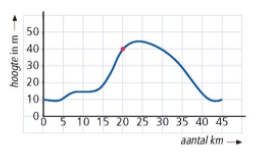 Even oefenen leerjaar 1
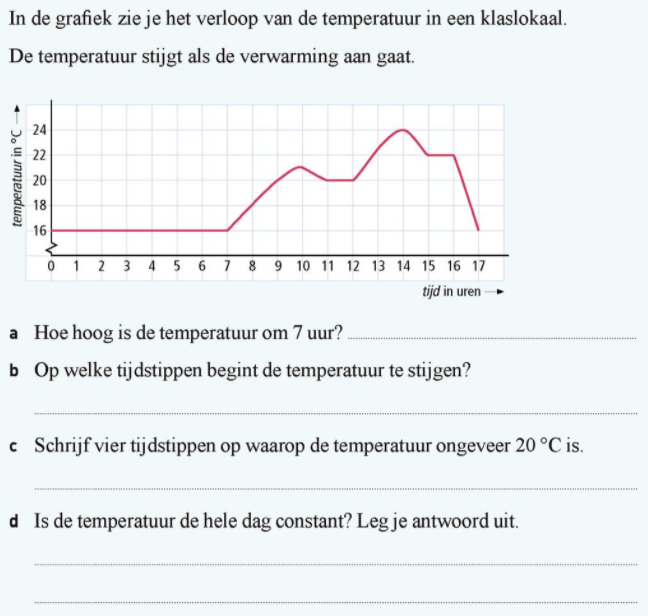 Maak de opdrachten zelfstandig. Na één minuut bespreken we deze klassikaal.
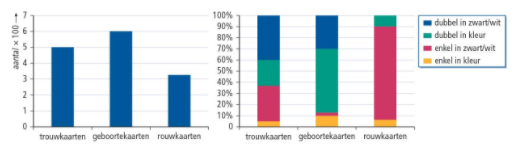 Leerjaar 3
Informatie verwerken
Grafieken, tabellen en diagrammen
Mediaan en kwartiel
Boxplot
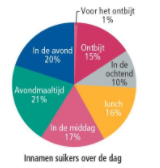 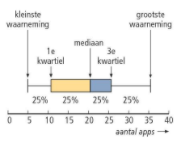 Even oefenen leerjaar 3
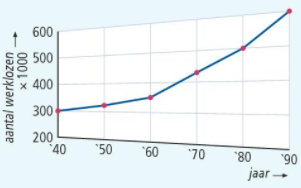 Maak de opdrachten zelfstandig. Na één minuut bespreken we deze klassikaal.
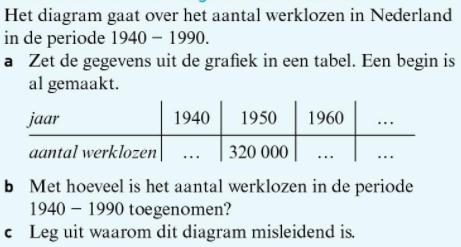 indeling in klassen
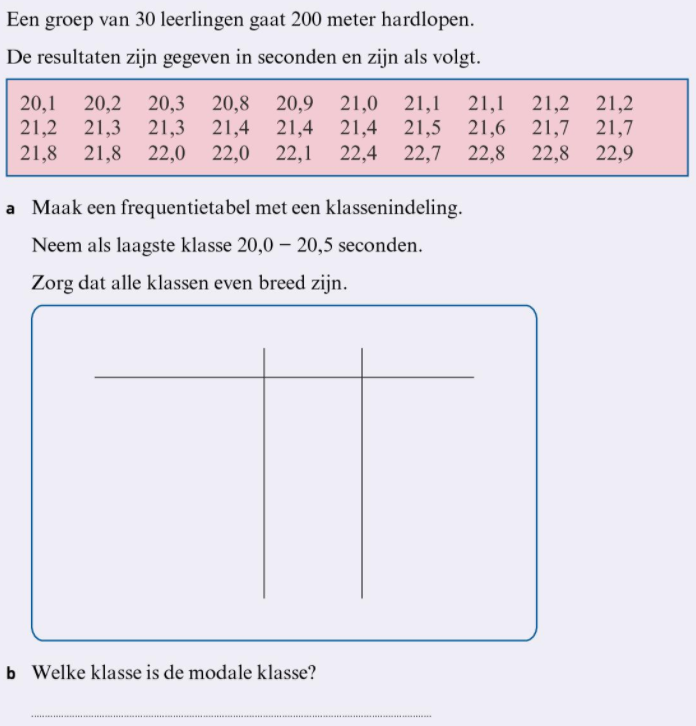 Opdracht
Maak de opdrachten zelfstandig. Na enkele minuten bespreken we deze klassikaal.
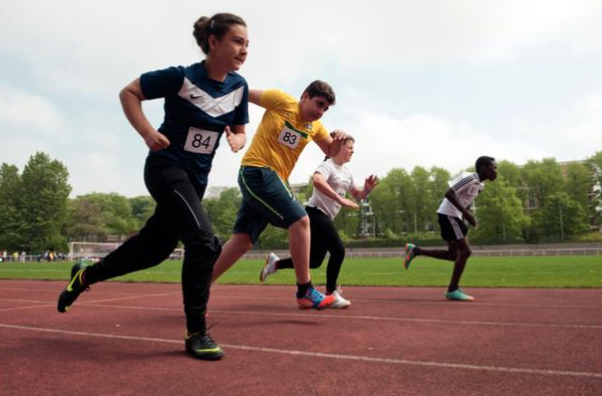 Antwoord
A: Tabel

B: Klasse 21,0 – 21,5 seconde
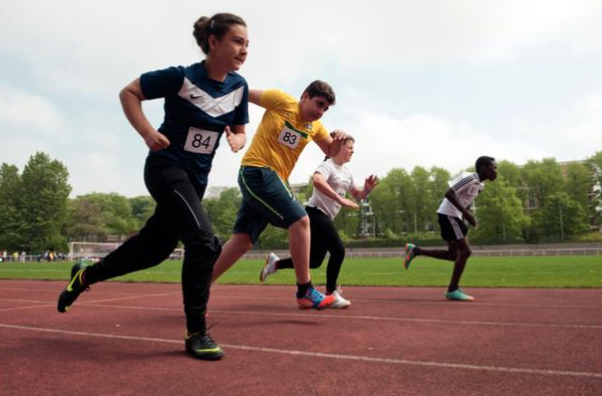 Vragen?
Feedback - Fons